Strach v českém jazykovém obrazu světa
Barbora Veselá, Veronika Ficková, Veronika Skohoutilová
Základní informace
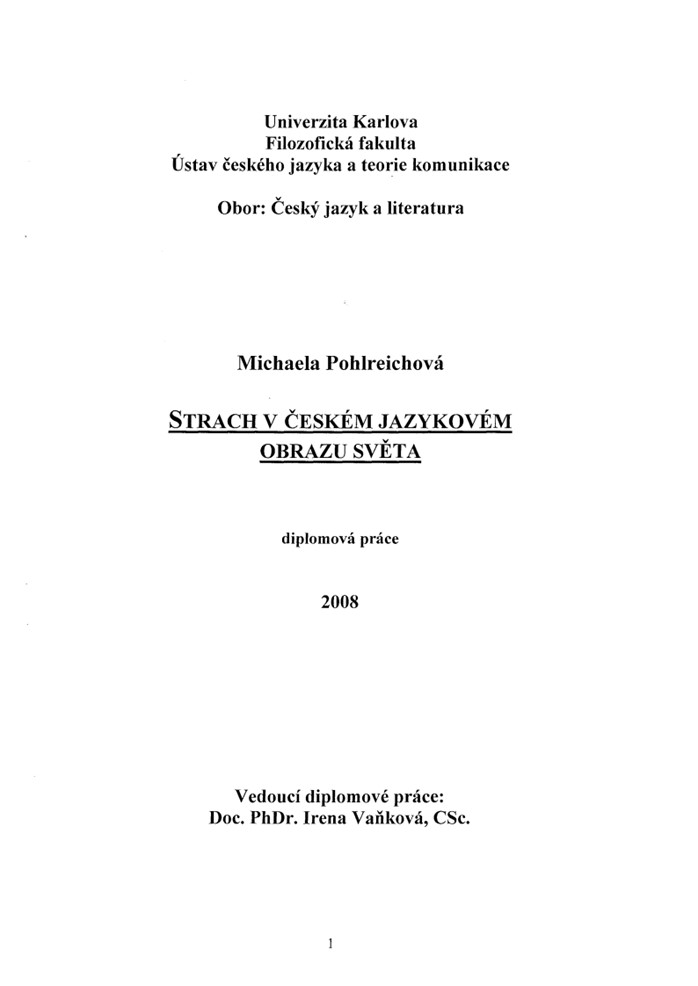 AUTOR PRÁCE: Michaela Pohlreichová
TYP PRÁCE: diplomová práce
ROK OBHAJOBY: 2009
OBHÁJENO: velmi dobře
VEDOUCÍ PRÁCE: doc. PhDr. Irena Vaňková, CSc., Ph.D.
OPONENT PRÁCE: doc. PhDr. Iva Nebeská, CSc.
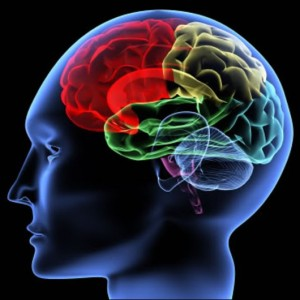 Kognitivní lingvistika
Kultura a  jazyk jedince -> projev emocí
Jazyk a myšlenky
Psychologie, lingvistika, neurologie, fyzika
Poznání skrz pojmenování
Jazykový obraz světa
Antropocentrický svět - poznání pomocí lidského těla
Zdravý selský rozum
Emoce mají vizuální fyzické projevy - i když jsou abstraktní pocit, dají se popsat svým specifickým projevem
Obraz se mění v průběhu let a generací, je ovlivňován jazyky navzájem, medii atd.
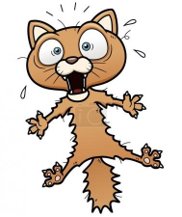 Metafora
Lakoff a M. Johnson: "Metafora prostupuje náš každodenní život, a to nejenom v jazyce, nýbrž i v myšlení a činnosti. Náš obyčejný pojmový systém, v jehož rámci jednak myslíme, jednak i jednáme, má v podstatě metaforickou podobu.“ 
Podstatou metafory je chápání a porozumění i prožívání jedné věci pomocí jiné věci – nám bližší - lidské tělo
Čas jako peníze – dobře si ho rozvrhnout, investovat čas
Myšlenky chápány jako lidé – rodí se, umírají, rostou
Hádka jako válka – napadl každou mou slabinu v mé práci, ve debatě ho nikdy neporazí 
Zdrojová oblast - něco konkrétního, Cílová oblast - abstraktní
NAHOŘE x DOLE, BLÍZKO x DALEKO
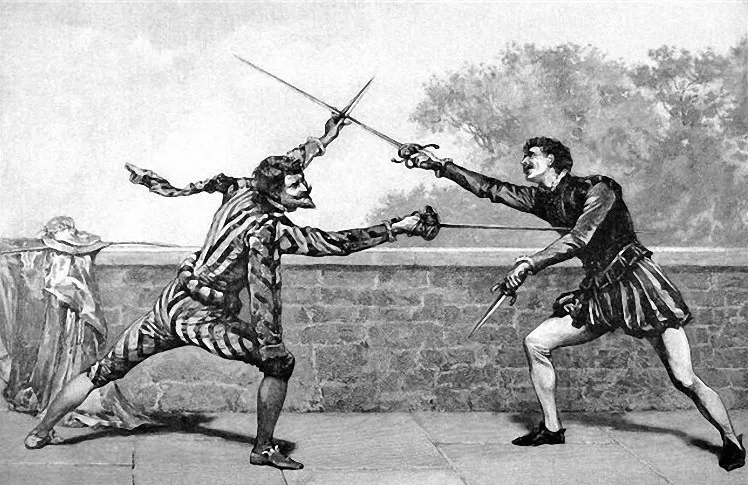 Metonymie
G. Lakoff a M. Johnson: „Užíváme jedné entity k tomu, aby odkazovala na jinou, která má vůči ní jistý vztah" 
Metafora – porozumění, Metonymie – zastoupení jedné věci druhou 
Část za celek – bydlí pod jednou střechou, používaný předmět za uživatele – tramvaje zase stávkují, místo za událost – na Peking trénovali rok (olympiáda)… 
Metaftonymie - nerozlišitelné

Strach je protivník – metafora. Chvět se strachy – metonymie. Stáhl ocas mezi nohy - metaftonymie
Strach v psychologickém pojetí
Základní emoce – strach, radost, hněv, smutek, odpor?
Strach je reakcí na skutečnost, vyvolává pocit ohrožení 
Racionální x iracionální
Vrozená reakce, hrozba před bolestí nebo smrtí
Nakažlivý, rychle se šíří
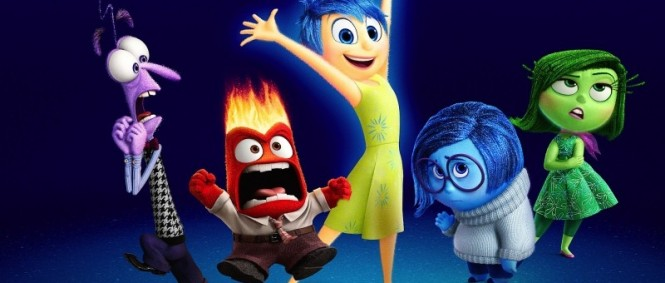 Strach – Z. Kövecses
Z. Kövecses: pracuje s anglickými metaforami, některé z nich jsou shodné s českými:

strach jako tekutina v nádobě – byl naplněn strachem
strach jako břemeno – pod tíhou strachu
strach jako protivník – bojovat se strachem
někdo společensky nadřízený – strach byl jejich pánem

etymologie slova strach: ztuhnutí, strnutí, zmrazení, tvrdnutí (strachy se nemohl pohnout, stál jako opařený, dřevěný, byl ochromen strachy, jako by mu strach svázal nohy) + význam také jako bodat, pobízet (strachy se dal na útěk, strachy byl jako na trní)
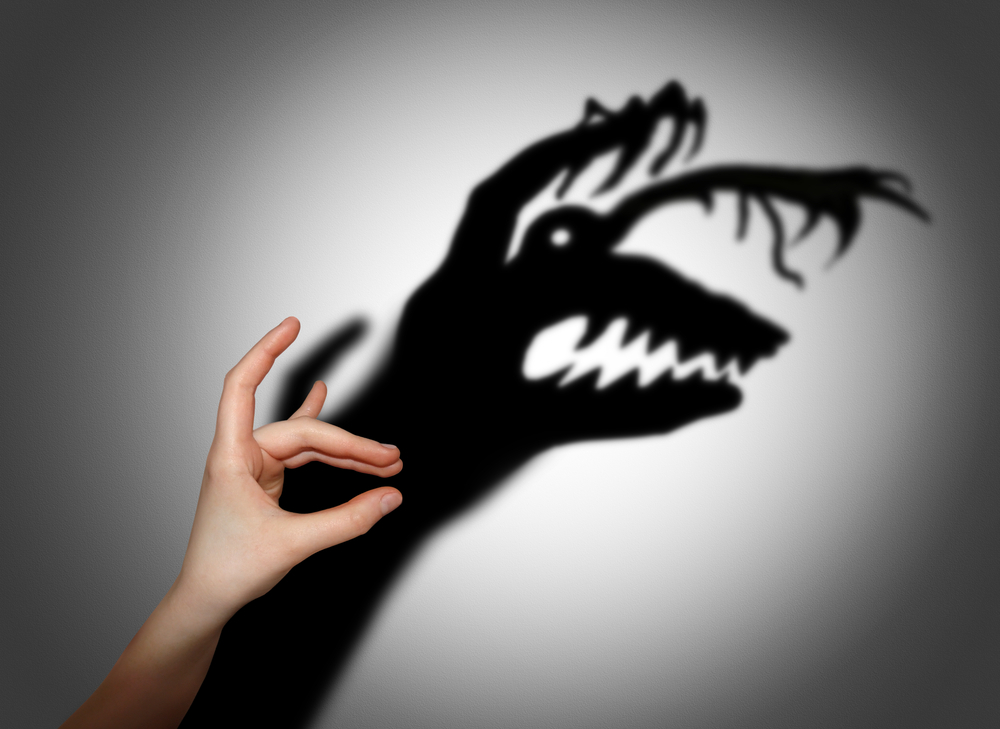 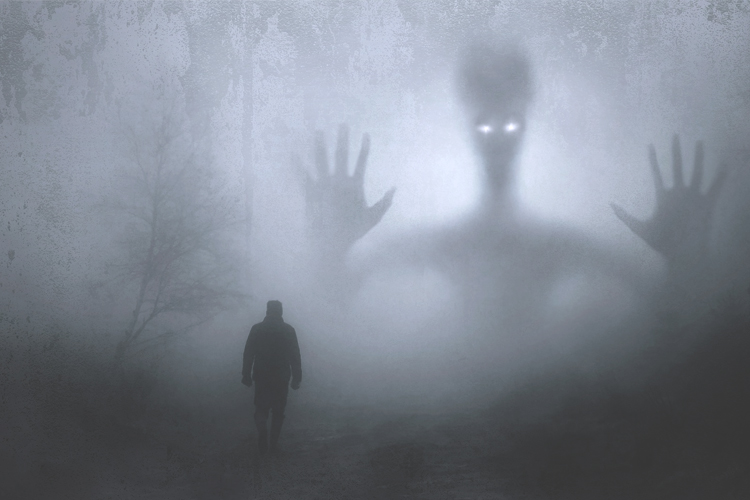 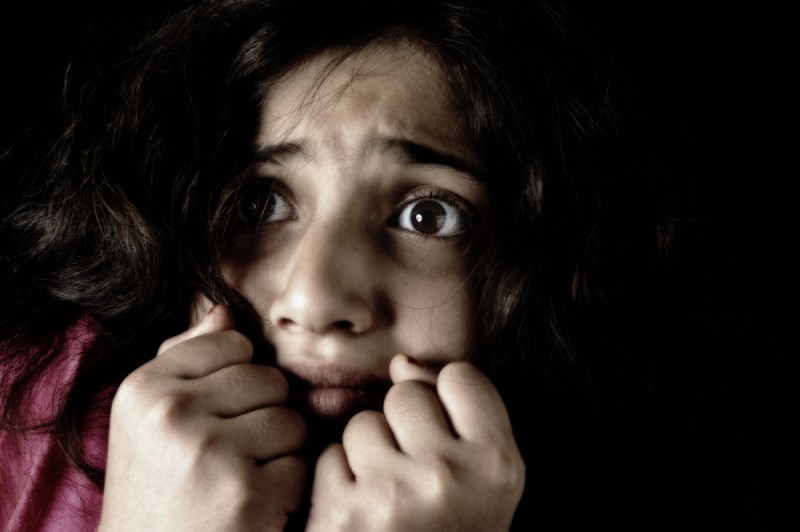 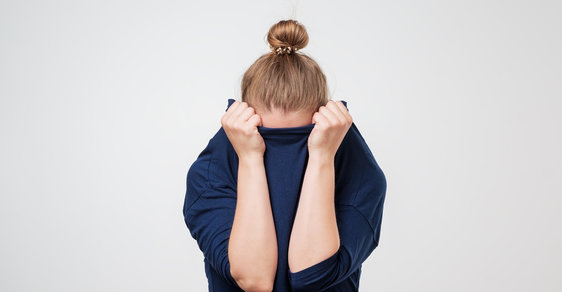 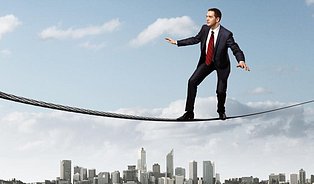 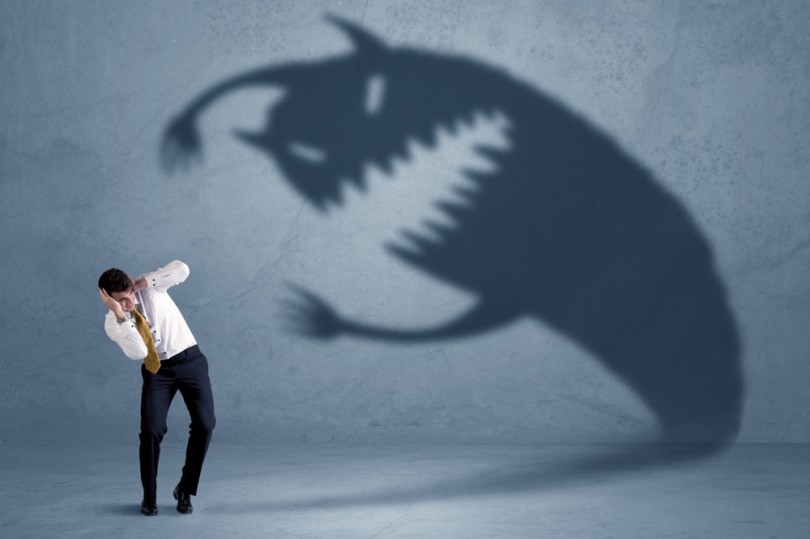 Vnímání strachu
Dále strach je věc – má strach / nemá strach, dostal ho / nedostal, zbavit se strachu 
Strach je brzda – paralyzuje, znehybní – strachy zkameněl 
Strach lze nahánět, vzbuzovat, vyvolával, nebo se může pohybovat sám – strach přišel, padá na někoho
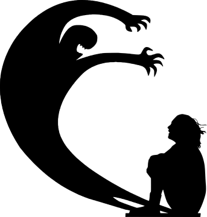 Projevy strachu
o emocích můžeme mluvit několika způsoby:

prostřednictvím metaforických konceptualizací
strach je břemeno / vládce / je dole

prostřednictvím typických tělesných projevů
roztřásl se strachy, strachy nemohl ani dýchat

prostřednictvím určitých částí těla
srdce (srdce mu spadlo do kalhot)
žaludek (sevřel se mi žaludek)
oči (měl hrůzu v očích)
krev (krev mu stydla v žilách)
mozek (strachy mu přestal fungovat mozek)
duše (strachy má ouzkou dušičku)
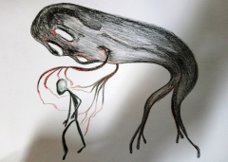 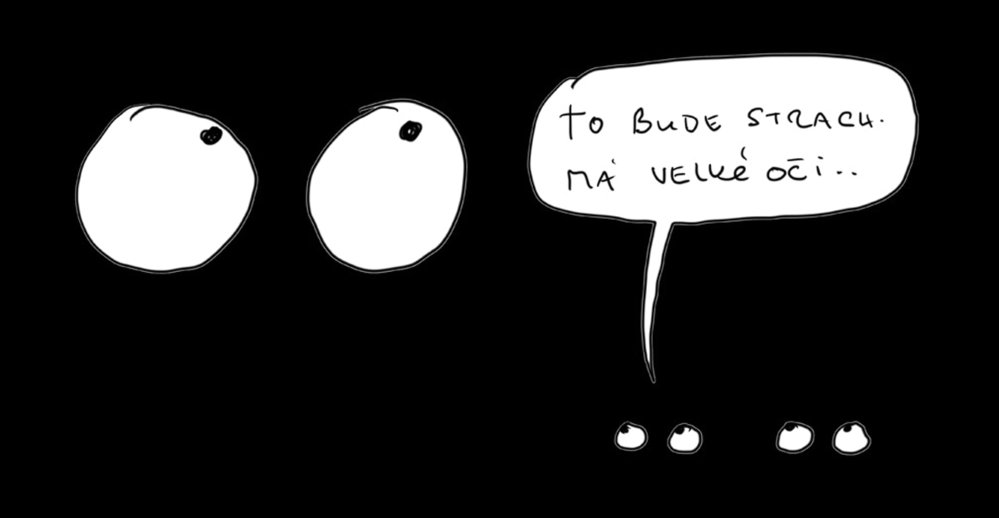 NEJČASTĚJŠÍ ZTVÁRNĚNÍ STRACHU
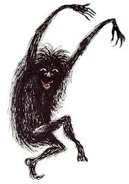 PŘEDMĚT (strach je překážka): musíš překonat svůj strach

OSOBA (strach je průvodce): ten strach jej provázel celý život

PROSTOR: žila v neustálém strachu o své děti

SÍLA: byl zmítán svým strachem
SLOVNÍ ZÁSOBA SPOJENÁ SE STRACHEM
široká slovní zásoba - rozlišujeme 4 obecné kategorie pojmenovacích procesů strachu:

SUBSTANCE: strach, hrůza, děs →→→ substantiva
JEJICH PŘÍZNAKY STATICKÉ (VLASTNOSTI): strašný, bázlivý, strašící →→→ adjektiva
JEJICH PŘÍZNAKY DYNAMICKÉ, VÁZANÉ NA ČAS (DĚJE): strašit, bát se, děsit →→→ verba
PŘÍZNAKY PŘÍZNAKŮ (URČENÍ MÍRY, ZPŮSOBU, OKOLNOSTÍ: strašně →→→ adverbia

knižní výrazy (příšerno), frazémy (strachy mu naskočila husí kůže), vulgarismy (sralbotka), negativní hodnocení (bačkora)
rozdělení kategorií vyjadřujících strach podle různých hledisek → mnoho výrazů
Závěr
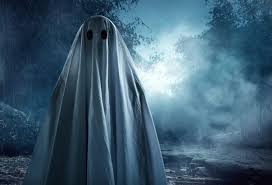 Nejčastěji se tedy strach ukazuje jako dominantní osoba, nadřízená, která něco dělá. Druhý nejčastější způsob pojetí je jako věc a jen málo příkladů dokazuje četnost použití a chápání strachu jako prostoru nebo síly.
Emoce strach v českém znakovém jazyce
AUTOR PRÁCE: Michaela Pohlreichová
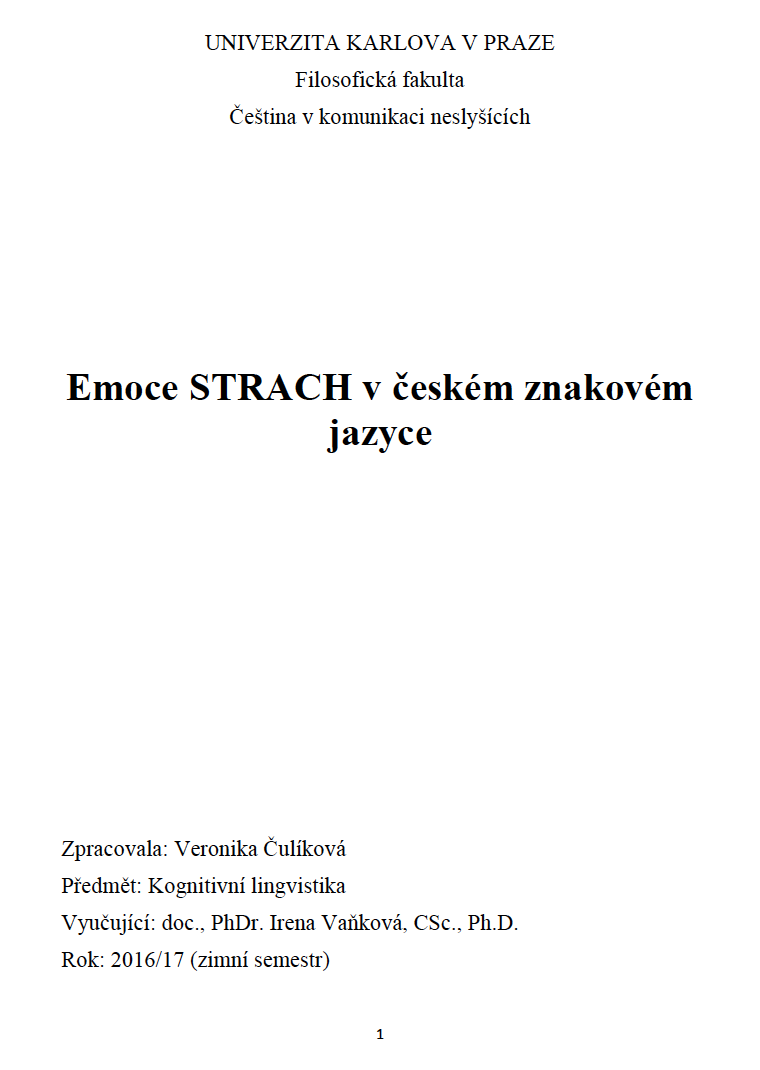 Stručně:
Podařilo se jí najít celkem 13 znaků vztahujících se k emoci strachu.
Zjistila se informaci od videa z Tichý Zprávách a taky neslyšících respondentů.
Taky zajímává se porovnát co rozdíl ČJ a ČZJ ve strachu
Ukázka napříklady obrázky s znakami
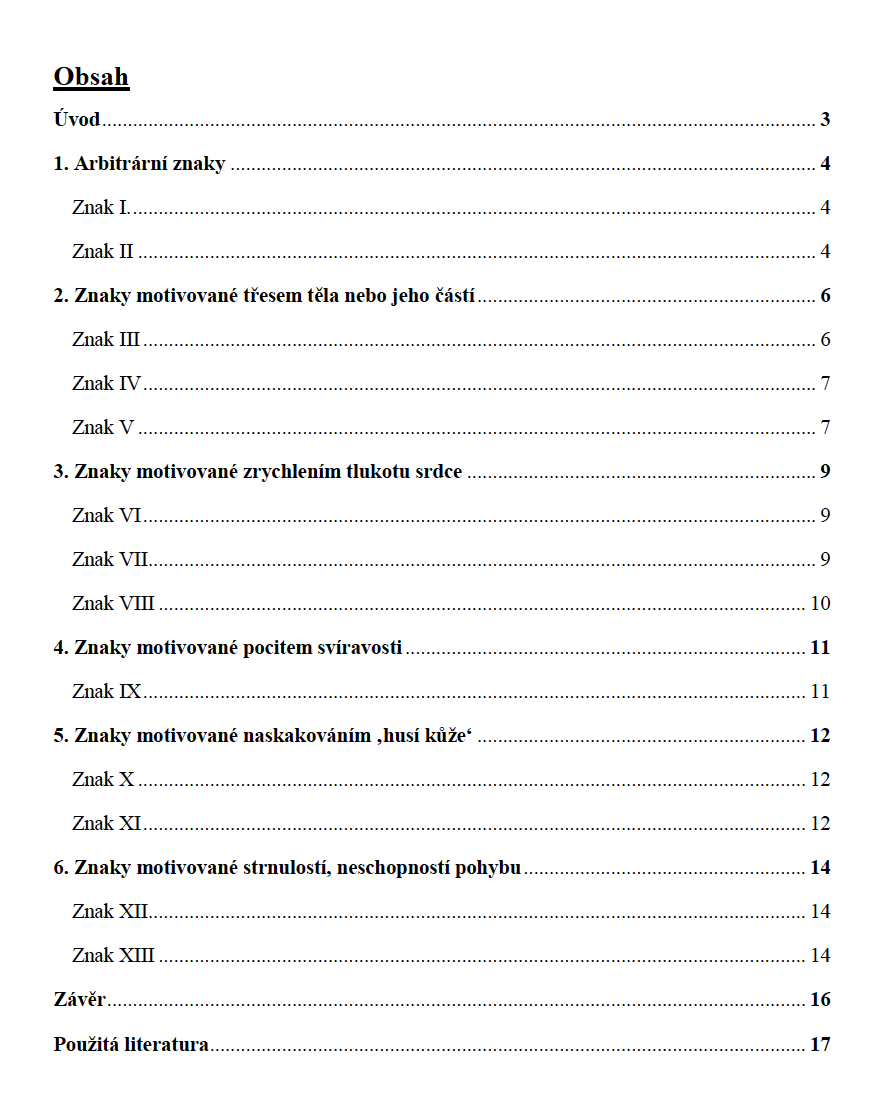 1. Arbitrární znaky
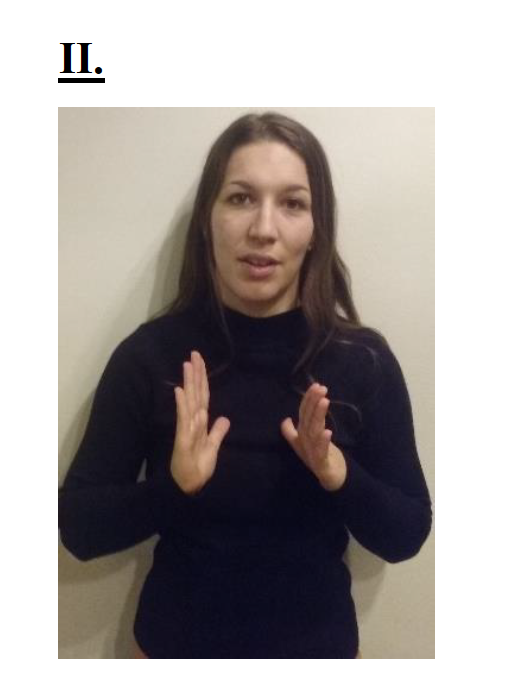 Příkladové věty: 
RODIČE VÍC OBAVA ANO NE MÁM SYNA PUSTIT VEN SÁM.

AUTOŠKOLA CHODIT JÁ OBAVA POVEDE ANO NE.
2. Znaky motivované třesem těla nebo jeho částí
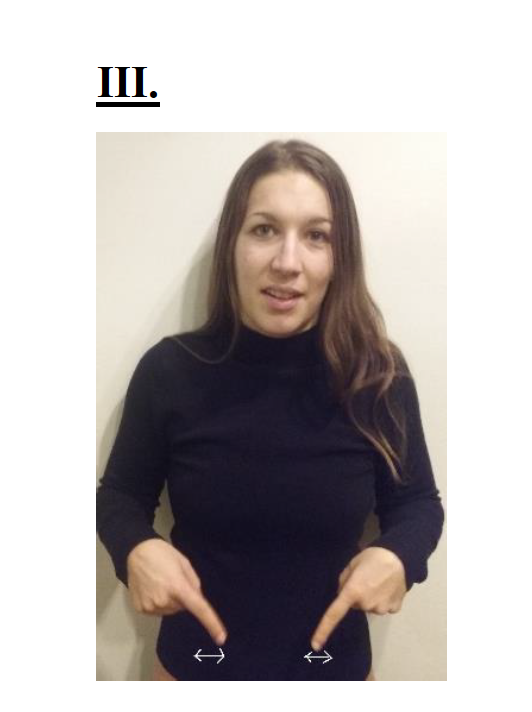 Příkladové věty:

LÉKAŘ ZUBAŘ JÁ BOJÍM. 
TMA JÁ BOJÍM.
3. Znaky motivované zrychleným tlukotem srdce
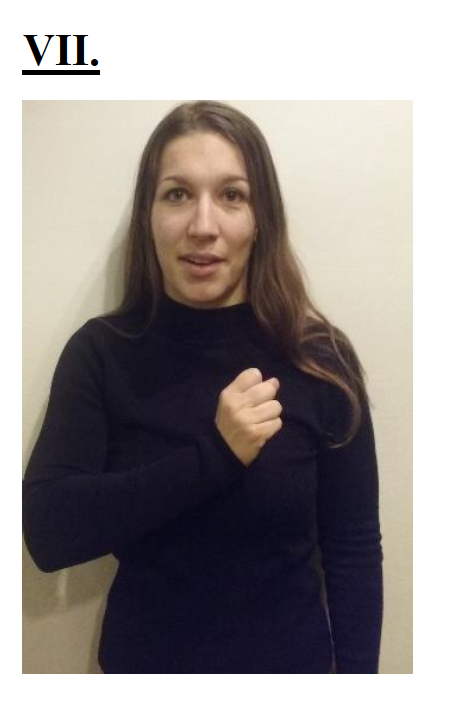 Příkladová věta:
ZKOUŠKA TĚŽKÁ BOJÍM. 


Znak je moravský znakový jazyk
4. Znak motivovaný pocitem svíravosti
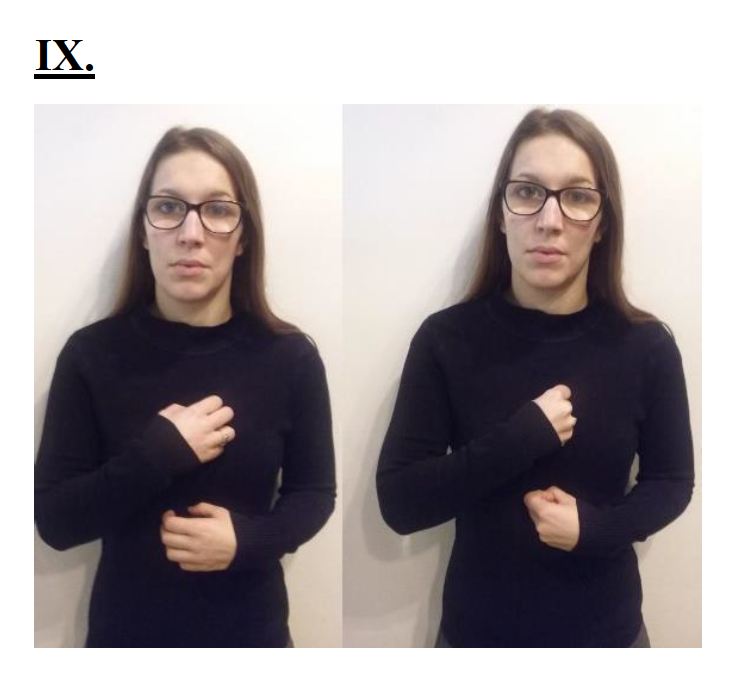 Příkladová věta:
BYLO PRAVIDELNĚ ÚZKOST PLÁN SEBEVRAŽDA.
5. Znaky motivované naskakováním ‚husí kůže‘
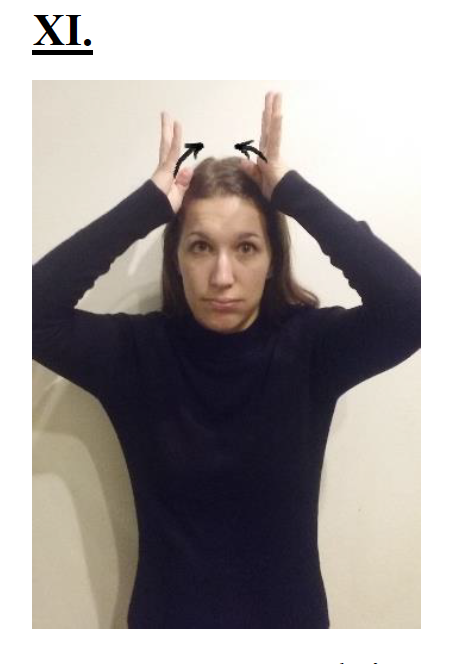 Příkladové věty:
E-MAIL XI. ZAPLATIT MUSÍ. 
AUTO NEZAMKL, ZA CHVÍLI ZPÁTKY, XI. AUTO PRYČ.
6. Znaky motivované strnulostí, neschopností pohybu
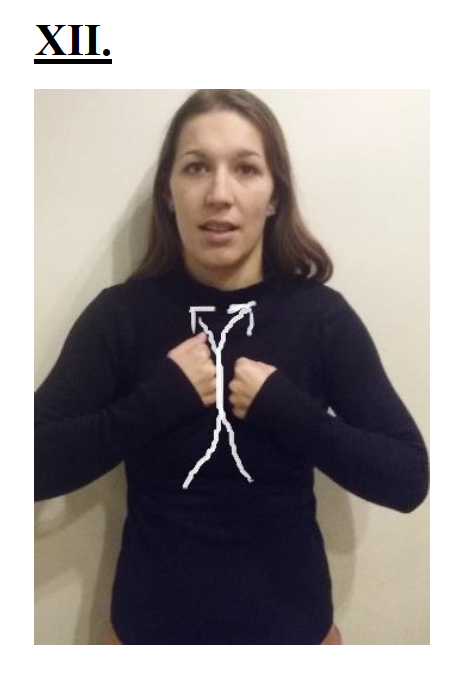 Příkladové věty: 
DOPIS LEKLA MUSÍ POLICIE. 
KAMARÁD BAFL, JÁ XII.
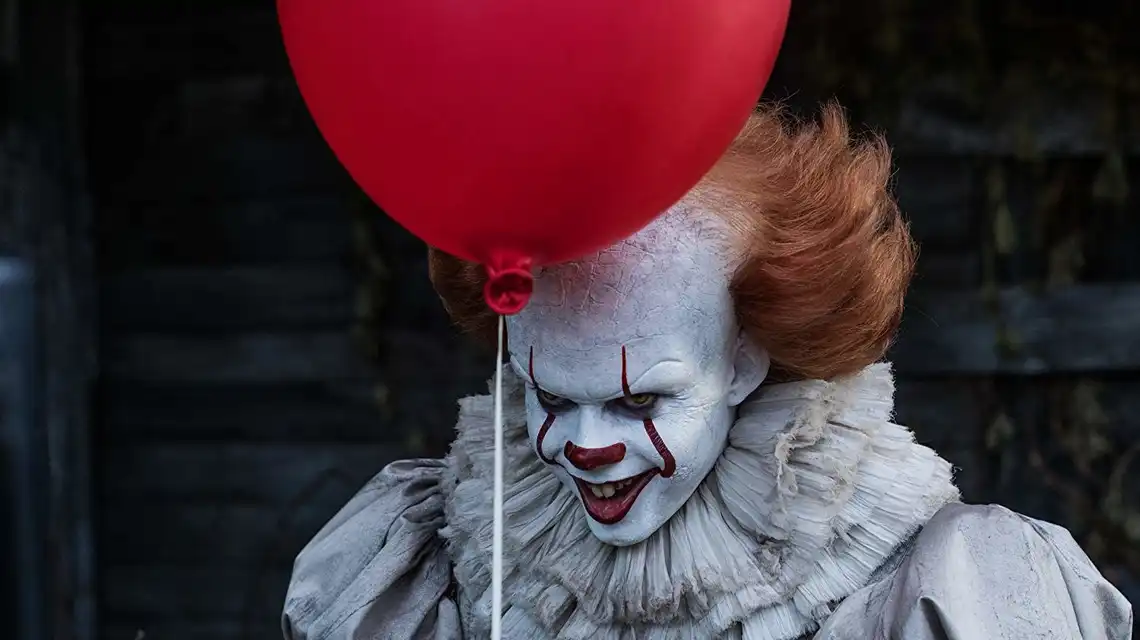 DĚKUJEME ZA POZORNOST
ZDROJE OBRÁZKŮ
https://www.google.cz/imgres?imgurl=https%3A%2F%2Fimg.cncenter.cz%2Fimg%2F20%2Farticle%2F6607028_strach-v4.jpg%3Fv%3D4&imgrefurl=https%3A%2F%2Fwww.zeny.cz%2Fvztahy-a-rodina%2Fbojite-se-prilis-10-veci-ktere-potrebujete-vedet-o-strachu-abyste-ziskala-klid-7435.html&tbnid=BptDvOJ7TwfpWM&vet=12ahUKEwi7xPGiwp3tAhUOWBoKHXreCGkQMygVegUIARDUAQ..i&docid=YRYL8YepRrqq9M&w=562&h=292&q=strach%20obr%C3%A1zek&ved=2ahUKEwi7xPGiwp3tAhUOWBoKHXreCGkQMygVegUIARDUAQ
https://www.google.cz/imgres?imgurl=https%3A%2F%2Ffiles.profiprekladatel.cz%2Fxtr1rnqdc925%2Filustra_n__foto_foto_shutterstock__4d2d85eeab.jpg&imgrefurl=https%3A%2F%2Fprofiprekladatel.cz%2F%3A1861%2Ftipy-jak-prekonat-strach-z-uceni-ciziho-jazyka%3A2379%2F&tbnid=QIEfTJaTNmb-OM&vet=12ahUKEwjjqO67wJ3tAhUKZxoKHaElA8EQMygDegUIARCsAQ..i&docid=ZDeIHoGSrejBUM&w=800&h=532&q=strach&ved=2ahUKEwjjqO67wJ3tAhUKZxoKHaElA8EQMygDegUIARCsAQ
https://www.google.cz/imgres?imgurl=https%3A%2F%2F3.bp.blogspot.com%2F-vWm3xFsxg5Q%2FW9HKwez83GI%2FAAAAAAAAB2U%2Fkk6tLwUQ1T0NJXy7eRaOji569NHxS5DaACLcBGAs%2Fs1600%2Fstrach.jpg&imgrefurl=http%3A%2F%2Fwww.jerrywriter.cz%2F2018%2F10%2Fnejcastejsi-strachy-co-by-se-stalo.html&tbnid=SNqWZ8D2XDNDeM&vet=12ahUKEwjjqO67wJ3tAhUKZxoKHaElA8EQMygCegUIARCqAQ..i&docid=iBTX5rdjISLIsM&w=750&h=500&q=strach&ved=2ahUKEwjjqO67wJ3tAhUKZxoKHaElA8EQMygCegUIARCqAQ
https://www.google.cz/imgres?imgurl=https%3A%2F%2Fpatalie.cz%2Fwp-content%2Fuploads%2F2016%2F11%2Fshutterstock_131290649-1.jpg&imgrefurl=https%3A%2F%2Fpatalie.cz%2Fuzkosti-strach-panika-co-delat-kdyz-vas-prijdou-navstivit%2F&tbnid=ZQ2mQgnFvTR2vM&vet=12ahUKEwjjqO67wJ3tAhUKZxoKHaElA8EQMygJegUIARC4AQ..i&docid=_r3b8Cc-c25wHM&w=1000&h=729&q=strach&ved=2ahUKEwjjqO67wJ3tAhUKZxoKHaElA8EQMygJegUIARC4AQ
https://www.google.cz/imgres?imgurl=https%3A%2F%2Fzdravi.euro.cz%2Fleky%2Fwp-content%2Fuploads%2F2019%2F05%2FFobie-810x539.jpg&imgrefurl=https%3A%2F%2Fzdravi.euro.cz%2Fleky%2Ffobie-druhy-priznaky-lecba%2F&tbnid=jjiLXYfFDW6OzM&vet=12ahUKEwjjqO67wJ3tAhUKZxoKHaElA8EQMygFegUIARCwAQ..i&docid=g3gd2VFei6hFVM&w=810&h=539&q=strach&ved=2ahUKEwjjqO67wJ3tAhUKZxoKHaElA8EQMygFegUIARCwAQ
https://www.google.cz/imgres?imgurl=https%3A%2F%2Fimg.cncenter.cz%2Fimg%2F3%2Ffull%2F3132140-img-strach-v0.jpg%3Fv%3D0&imgrefurl=https%3A%2F%2Fwww.reflex.cz%2Fclanek%2Fveda%2F76144%2Fstrach-je-potrebny-kdybychom-se-nebali-rychle-vyhyneme.html&tbnid=S52ES7pddtwCVM&vet=12ahUKEwjjqO67wJ3tAhUKZxoKHaElA8EQMygNegUIARDAAQ..i&docid=AH1aA11a-BX-MM&w=999&h=518&q=strach&ved=2ahUKEwjjqO67wJ3tAhUKZxoKHaElA8EQMygNegUIARDAAQ
ZDROJE OBRÁZKŮ
https://www.google.cz/imgres?imgurl=https%3A%2F%2Fcdn.pixabay.com%2Fphoto%2F2020%2F01%2F08%2F14%2F37%2Ffear-4750252_960_720.png&imgrefurl=https%3A%2F%2Fpixabay.com%2Fcs%2Fvectors%2Fstrach-%25C3%25BAzkost-silueta-st%25C3%25ADn-porucha-4750252%2F&tbnid=LVeRHsFtLeVRwM&vet=12ahUKEwjjqO67wJ3tAhUKZxoKHaElA8EQMygeegUIARDnAQ..i&docid=zxZ1O_JpzxKGVM&w=685&h=720&q=strach&ved=2ahUKEwjjqO67wJ3tAhUKZxoKHaElA8EQMygeegUIARDnAQ
https://www.google.cz/imgres?imgurl=https%3A%2F%2Fwww.booktrust.org.uk%2Fglobalassets%2Fimages%2Fillustrations%2Fjim-smith-5-8%2Fjpegs%2Fjim-smith-scary-16x9.jpg%3Fw%3D1200%26h%3D675%26quality%3D70%26anchor%3Dmiddlecenter&imgrefurl=https%3A%2F%2Fwww.booktrust.org.uk%2Fnews-and-features%2Ffeatures%2F2019%2Ffebruary%2Ffear-with-a-safety-net-why-children-should-read-scary-books%2F&tbnid=n5pK4K7Rwoi4IM&vet=12ahUKEwiojqnWw53tAhUY_xoKHXRSD2sQMyg4egQIARAm..i&docid=haMZt0zI_IgtVM&w=1200&h=675&q=scary&hl=cs&ved=2ahUKEwiojqnWw53tAhUY_xoKHXRSD2sQMyg4egQIARAm
https://www.google.cz/imgres?imgurl=https%3A%2F%2Fthumbnails-4.fotky-foto.cz%2F400%2F02%2F97%2F39%2FFotkyFoto_strach-kreslena-kocka_29739383.jpg&imgrefurl=https%3A%2F%2Ffotky-foto.cz%2Ffotobanka%2Fstrach-kreslena-kocka(4-29739383)%2F&tbnid=pI5BTFtXMyqMvM&vet=12ahUKEwi5heuBw53tAhVFwYUKHRK2D3kQMygBegUIARCWAQ..i&docid=fp5y9I-PmokYbM&w=378&h=450&q=strach%20kreslen%C3%A9%20obr%C3%A1zky&hl=cs&ved=2ahUKEwi5heuBw53tAhVFwYUKHRK2D3kQMygBegUIARCWAQ
https://www.google.cz/imgres?imgurl=http%3A%2F%2Fbubaci.zolta.cz%2Fwp-content%2Fuploads%2F2016%2F03%2Fkudibal.jpg&imgrefurl=http%3A%2F%2Fbubaci.zolta.cz%2Fauthor%2Fzol007%2Fpage%2F7%2F&tbnid=MwCst4UjRYZeEM&vet=12ahUKEwiL7uiaxZ3tAhUXwoUKHUkCCZAQMygCegUIARCqAQ..i&docid=_7vB6dG7MNreMM&w=287&h=400&q=bub%C3%A1k&ved=2ahUKEwiL7uiaxZ3tAhUXwoUKHUkCCZAQMygCegUIARCqAQ#imgrc=MwCst4UjRYZeEM&imgdii=gp8Kl3uW1DImrM
https://i.iinfo.cz/images/218/zavrat-1-thumb.jpg
https://www.google.cz/search?q=stra%C5%A1idlo&tbm=isch&ved=2ahUKEwis1sm-3Z_tAhVNlxoKHWPCB2AQ2-cCegQIABAA&oq=stra%C5%A1idlo&gs_lcp=CgNpbWcQAzICCAAyAggAMgIIADICCAAyAggAMgIIADICCAAyAggAMgIIADICCAA6BAgjECc6BAgAEEM6BQgAELEDUNawAVj-uQFgtrsBaABwAHgAgAFGiAGrBJIBATmYAQCgAQGqAQtnd3Mtd2l6LWltZ8ABAQ&sclient=img&ei=CF-_X6yyCs2uauOEn4AG&bih=625&biw=1366#imgrc=A2BzDqjLbZi0PM
It Chapter Two stars Instagrams invaded by red balloons (syfy.com)
ZDROJE
POHLREICHOVÁ, Michaela. Strach v českém jazykovém obrazu světa. 2009. Diplomová práce. Univerzita Karlova Filozofická fakulta, Ústav jazyků a komunikace neslyšících. Vedoucí práce Irena Vaňková.
https://filmserver.cz/clanek/9989/v-hlave/
http://tourism.zabreh.cz/katalog-sluzby-firmy/neurologie-mudr-jiri-kmec/
https://www.google.com/search?q=souboj&tbm=isch&ved=2ahUKEwjbyqP3t6rtAhUWtKQKHUU7AfwQ2-cCegQIABAA&oq=souboj&gs_lcp=CgNpbWcQAzICCAAyAggAMgIIADICCAAyAggAMgIIADICCAAyAggAMgIIADICCAA6BQgAELEDOggIABCxAxCDAVClZ1iAbmCAcGgAcAB4AIABgwGIAYEEkgEDNS4xmAEAoAEBqgELZ3dzLXdpei1pbWfAAQE&sclient=img&ei=C_zEX5uZKJbokgXF9oTgDw&bih=553&biw=1280#imgrc=bXegIA84-F87MM